Диагностика профессиональных компетенций педагога и меры по их устранению
Золотарева Ангелина Викторовна, член-корреспондент РАО, доктор педагогических наук, профессор кафедры педагогических технологий ЯГПУ им. К.Д. Ушинского, Заслуженный учитель РФ
Научный руководитель ФИП РАО - Золотарева Ангелина Викторовна, доктор педагогических наук, член-корреспондент РАО, профессор кафедры педагогических технологий ЯГПУ им. К.Д. Ушинского, Заслуженный учитель РФ
Научный руководитель ФИП РАО - Золотарева Ангелина Викторовна, доктор педагогических наук, член-корреспондент РАО, профессор кафедры педагогических технологий ЯГПУ им. К.Д. Ушинского, Заслуженный учитель РФ
Научный руководитель ФИП РАО - Золотарева Ангелина Викторовна, доктор педагогических наук, член-корреспондент РАО, профессор кафедры педагогических технологий ЯГПУ им. К.Д. Ушинского, Заслуженный учитель РФ
Научный руководитель ФИП РАО - Золотарева Ангелина Викторовна, доктор педагогических наук, член-корреспондент РАО, профессор кафедры педагогических технологий ЯГПУ им. К.Д. Ушинского, Заслуженный учитель РФ
Научный руководитель ФИП РАО - Золотарева Ангелина Викторовна, доктор педагогических наук, член-корреспондент РАО, профессор кафедры педагогических технологий ЯГПУ им. К.Д. Ушинского, Заслуженный учитель РФ
Научный руководитель ФИП РАО - Золотарева Ангелина Викторовна, доктор педагогических наук, член-корреспондент РАО, профессор кафедры педагогических технологий ЯГПУ им. К.Д. Ушинского, Заслуженный учитель РФ
Научный руководитель ФИП РАО - Золотарева Ангелина Викторовна, доктор педагогических наук, член-корреспондент РАО, профессор кафедры педагогических технологий ЯГПУ им. К.Д. Ушинского, Заслуженный учитель РФ
Научный руководитель ФИП РАО - Золотарева Ангелина Викторовна, доктор педагогических наук, член-корреспондент РАО, профессор кафедры педагогических технологий ЯГПУ им. К.Д. Ушинского, Заслуженный учитель РФ
Научный руководитель ФИП РАО - Золотарева Ангелина Викторовна, доктор педагогических наук, член-корреспондент РАО, профессор кафедры педагогических технологий ЯГПУ им. К.Д. Ушинского, Заслуженный учитель РФ
Научный руководитель ФИП РАО - Золотарева Ангелина Викторовна, доктор педагогических наук, член-корреспондент РАО, профессор кафедры педагогических технологий ЯГПУ им. К.Д. Ушинского, Заслуженный учитель РФ
Изменения в системе образования, направленные на совершенствование процесса подготовки и профессионального развития педагогических кадров
создается Единая федеральная система научно-методического сопровождения (ЕФС НМС) в сфере непрерывного развития профессионального мастерства педагогических работников и управленческих кадров
заканчивается реализация Национального проекта «Образование»
вводятся новые ФГОС НОО, ООО, СОО; а также ФГОС СПО и ВО
вводятся новые Профессиональные стандарты по видам педагогической деятельности 
ведется мониторинг системы образования (ЕГЭ, ОГЭ, мотивирующий мониторинг и др.)
формируются научно-методические требования к новым результатам образования: предметным знаниям, умениям и навыкам обучающихся; предметным компетенциям учителей; функциональной грамотности; школьной успешности и др.
Нормативные и методические документы, регулирующие оценку (диагностику) профессиональных компетенций учителей в РФ
Федеральный закон от 29.12.2012 № 273-ФЗ «Об образовании в Российской Федерации»
Распоряжение Правительства Российской Федерации от 31 декабря 2019 г. N 3273-р «Об утверждении основных принципов национальной системы профессионального роста педагогических работников Российской Федерации, включая национальную систему учительского роста»
Национальный проект “Образование”
Распоряжение Министерства просвещения Российской Федерации от 16 декабря 2020 г. N Р-174 "Об утверждении Концепции создания единой федеральной системы научно-методического сопровождения педагогических работников и управленческих кадров" 
Распоряжение Министерства просвещения Российской Федерации от 4 февраля 2021 г. N Р-33 "Об утверждении методических рекомендаций по реализации мероприятий по формированию и обеспечению функционирования ЕФС НМС педагогических работников и управленческих кадров«
Профессиональный стандарт  “Педагог (педагогическая деятельность в сфере дошкольного, начального общего, основного общего, среднего общего образования) (воспитатель, учитель)”
Распоряжение Минпросвещения России от 27.08.2021 N Р-201 "Об утверждении методических рекомендаций по порядку и формам диагностики профессиональных дефицитов педагогических работников и управленческих кадров образовательных организаций с возможностью получения индивидуального плана" 
Письмо Министерства Просвещения РФ от 14.10.2022 № 3264 «Примерная инструкция по составлению ИОМ и пояснительная записка к ней»
Письмо Академии Минпросвещения России от 09.08.2022 № 2353 "О направлении методических рекомендаций по сопровождению учителей в процессе реализации обновленных ФГОС НОО и ООО"
Нормативные и методические документы, регулирующие оценку (диагностику) профессиональных компетенций учителей в регионах РФ
ПОЛОЖЕНИЕ о региональной (муниципальной) системе научно-методического сопровождения педагогических работников и управленческих кадров 
ПОЛОЖЕНИЕ о проведении диагностики профессиональных компетенций педагогов-предметников образовательных организаций  региона …
ПОЛОЖЕНИЕ об индивидуальном образовательном маршруте педагогического работника региона…
ИНСТРУКЦИЯ по составлению индивидуального образовательного маршрута педагогического работника  региона …
ПОЛОЖЕНИЕ о порядке проведения мониторинга профессиональной компетентности педагогических работников организаций, осуществляющих образовательную деятельность на территории регион …
Выявление и оценка профессиональных компетенций учителя сегодня может вестись на основе анализа результатов, определяемых по оценочным процедурам разного уровня:
Уровня освоения обучающимися предметных областей,  качества результатов обучения: 
- на федеральном уровне: по результатам ГИА (ЕГЭ, ОГЭ), ВПР, НИКО, олимпиад;
- на региональном уровне: мониторинг образовательных результатов, олимпиады;
- на уровне образовательных организаций – промежуточная аттестация, текущая аттестация, административные контрольные работы.

Уровня освоения учителями профессиональных педагогических компетенций в соответствии с ФГОС СПО, ФГОС ВО, Профессиональных стандартов по видам педагогической деятельности:
- на федеральном уровне: оценка (диагностика, которую проводят: Федеральный институт педагогических исследований (ФИПИ), Государственный университет просвещения (ГУП)
- на региональном уровне: региональные центры оценка качества образования; региональные центры аттестации педагогических работников; региональные ЦНППМ и др.
- на уровне образовательных организаций – самодиагностика и рефлексия профессионального мастерства педагогических работников
Результаты освоения метапредметных компетенций учителей г. Якутска
Диагностика метапредметных компетенций учителей и воспитателей
Тест составлен в соответствии с требованиями ПС «Педагог (педагогическая деятельность в сфере дошкольного, начального общего, основного общего, среднего общего образования) (воспитатель, учитель) »
Рекомендации для экспертов по анализу результатов тестирования
1. Познакомится с оценочной шкалой и уровнями сформированности компетенций



2. Изучить статистику результатов по каждой компетенции






3. Определить среднеарифметическое значение сформированности по компетентности в целом = сумма значений баллов каждого респондента / делить на количество респондентов (например, по коммуникативной компетентности воспитателей ДОУ –33,6 : 20 = 1,68 – уровень освоения выше среднего)
8
Рекомендации для экспертов по анализу результатов тестирования
4. Рассчитать проценты сформированности компетентности по уровням 
5. Изучить расшифровку вопросов теста 
6. Выявить и описать умения, которыми данная группа владеет на высоком уровне (например, по мере убывания оценки - для коммуникативной компетентности - Умение устанавливать контакты с иными педагогическими работниками (КК-12 -2 б.); Умение устанавливать контакты с родителями (законными представителями) воспитанников и обучающихся (КК-1 – 1,95 б.); умение работать с документацией (КК-11 – 1,9 б.) и т.д.
7.Выявить дефициты (компетентности с оценками средний и ниже, т.е. ниже 1,4 б) (например, умение организовывать дискуссию (КК-6  - ,5 б.)
Для развития этих умений необходимо разрабатывать курсы ПК (формирование тематики новых курсов ПК) 
8. Выявить педагогов, которые на высоком уровне владеют компетенцией (имеют баллы 2 -1,8 б.)
Это потенциальные наставники, разработчики стажировок и курсов повышения квалификации по данному вопросу
9. Выявить педагогов, которые на низком уровне владеют компетенцией (имеют баллы ниже 1,4 б.) 
Это педагоги, которых надо направлять на курсы ПК, прикреплять наставника, или тьютора.
Для определения уровня компетенций  используется следующая шкала:
Пример:
 
результаты МК учителей Географии - 59 чел.
Технологическая компетенция учителей географии
Коммуникативная  компетенция учителей географии
1
Пример:       Структура теста «Компетенция целеполагания»
12
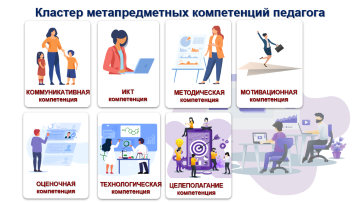 2
Пример:       Структура теста «Технологическая компетенция»
13
3
Пример:     Структура теста «Методическая компетенция»
14
4
Пример:     Структура теста «Мотивационная компетенция»
15
5
Пример:     Структура теста «коммуникативная компетенция»
16
6
Пример:       Структура теста «ИКТ- компетенции»
17
7
Пример:       Структура теста «Оценочной компетенции»
18
Типичные ошибки при выполнении заданий ЕГЭ и ОГЭ как дефициты предметных компетенций учителей
?
Какую работу надо провести с учителями, чтобы устранить эти ошибки?